Floquet-Bloch systems 
Periodically Driven Quantum Systems / Effective Hamiltonian
AC-Driven D-dimensional Lattice
Time Evolution for Different Driving Regimes

Rare-earth magnetism

Magnetic frustrations:  Spin Liquids

Organic and Dirac Materials   

Hatsugai-Kohmoto Model – interactions in k-space

Foundations of Quantum Mechanics
Condensed Matter Theory   ----------------------------------------------------------------                                         Gayanath Fernando  with other collaborators:
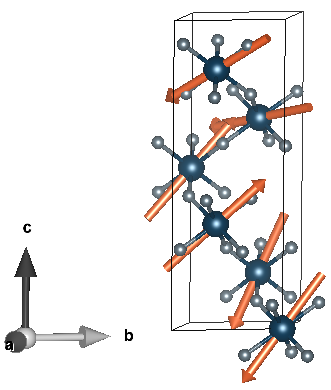 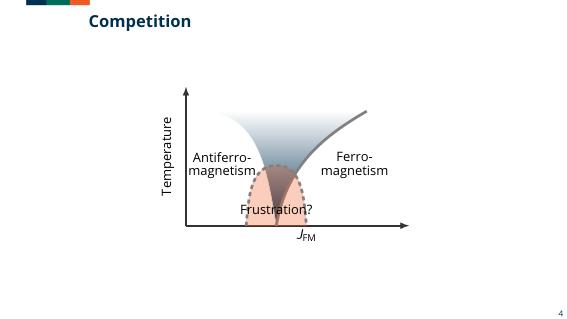 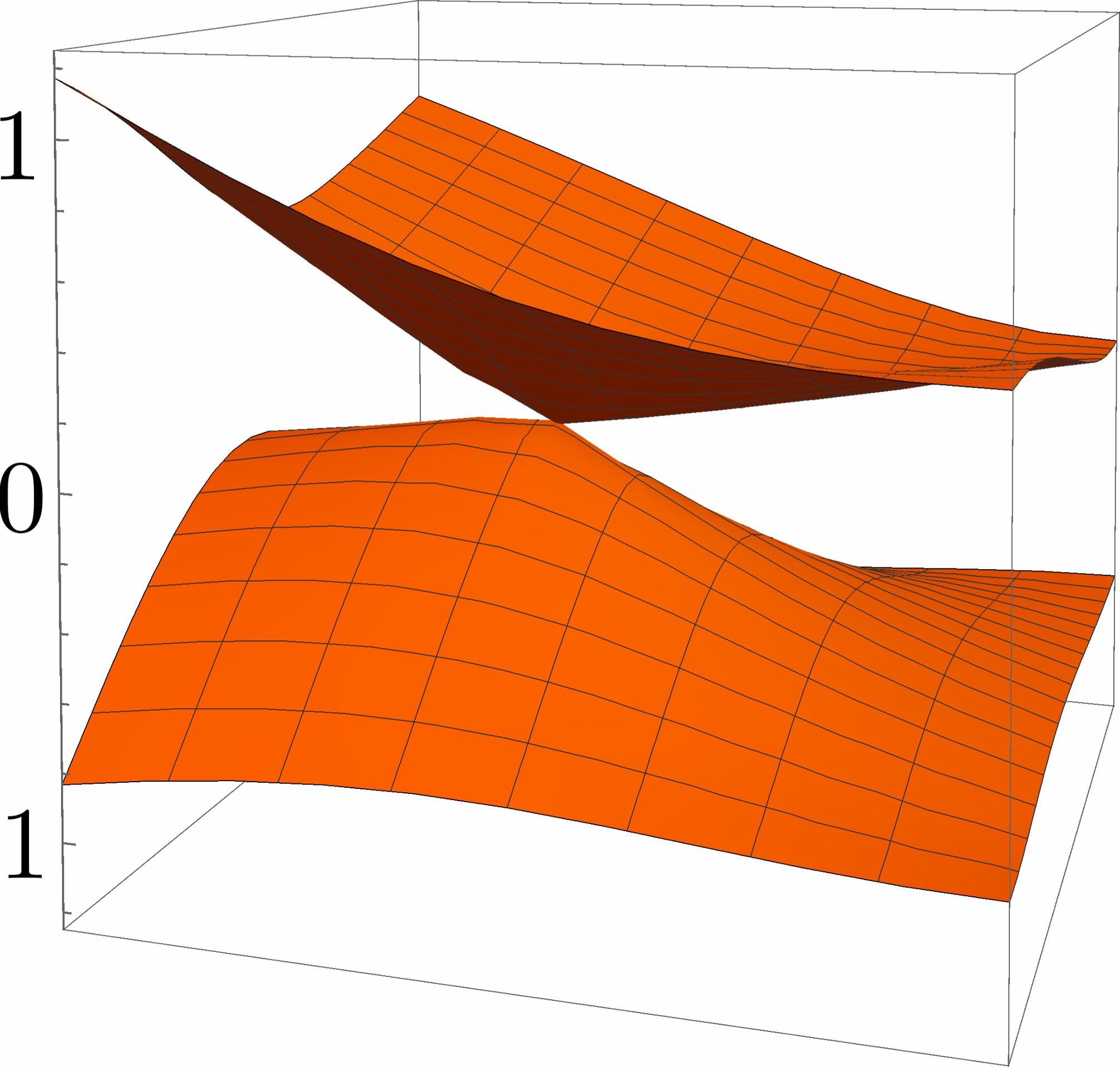 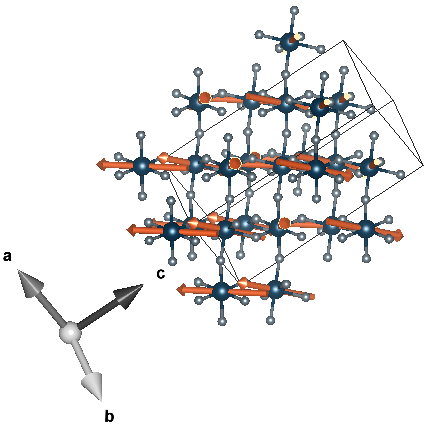 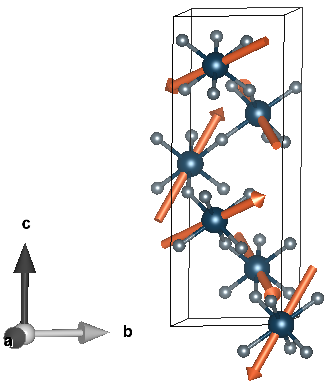 Possible spin liquid?
TiF3
U = 2 eV   (metallic)
Calculated Magnetization
Experimental collaborators:

Jason Hancock et al.
Quasi 2D Organics   (BEDT-TTF)2X
Different Phases, α, β, κ, ..
PRB 96, 125135 (2017)
PSS-RRL, 1800081 (2018)
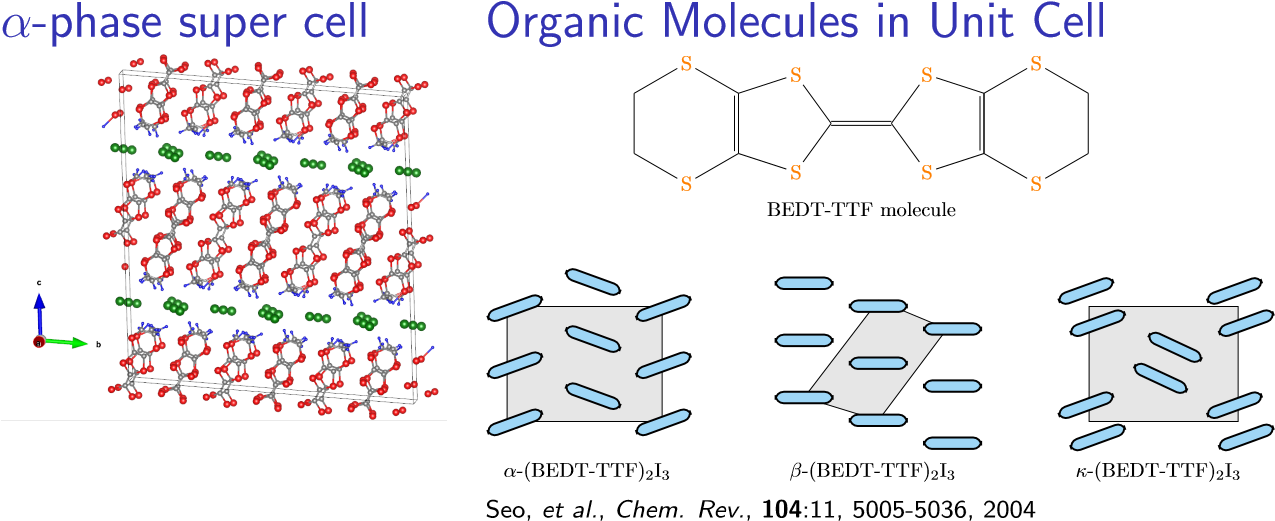 Anions  - X
Donors – (BEDT-TTF)
Other:  Quasi 1D  (TMTSF)2X
Analogue to a (D+1)-dimensional Lattice    --- Gomez-Leon and Platero, PRL 110, 200403  (2013)
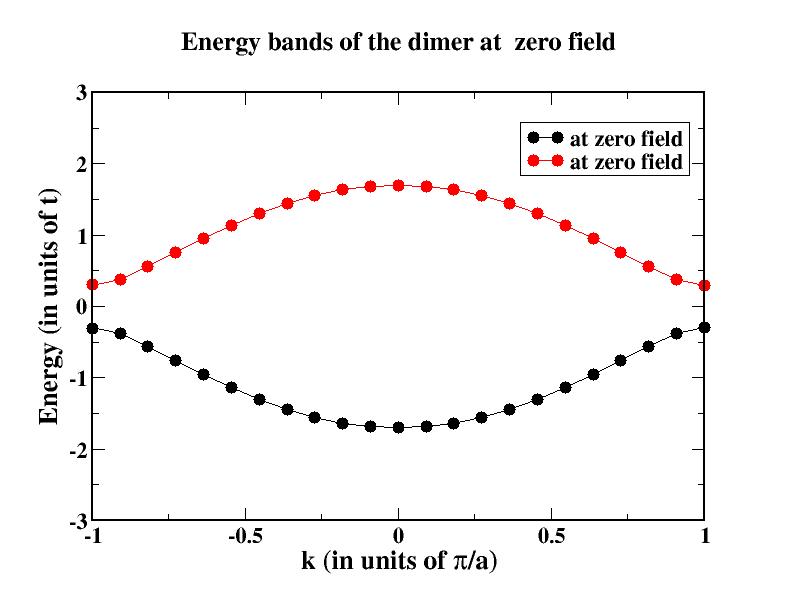 Periodic Dimer Chain and Peierls Gap
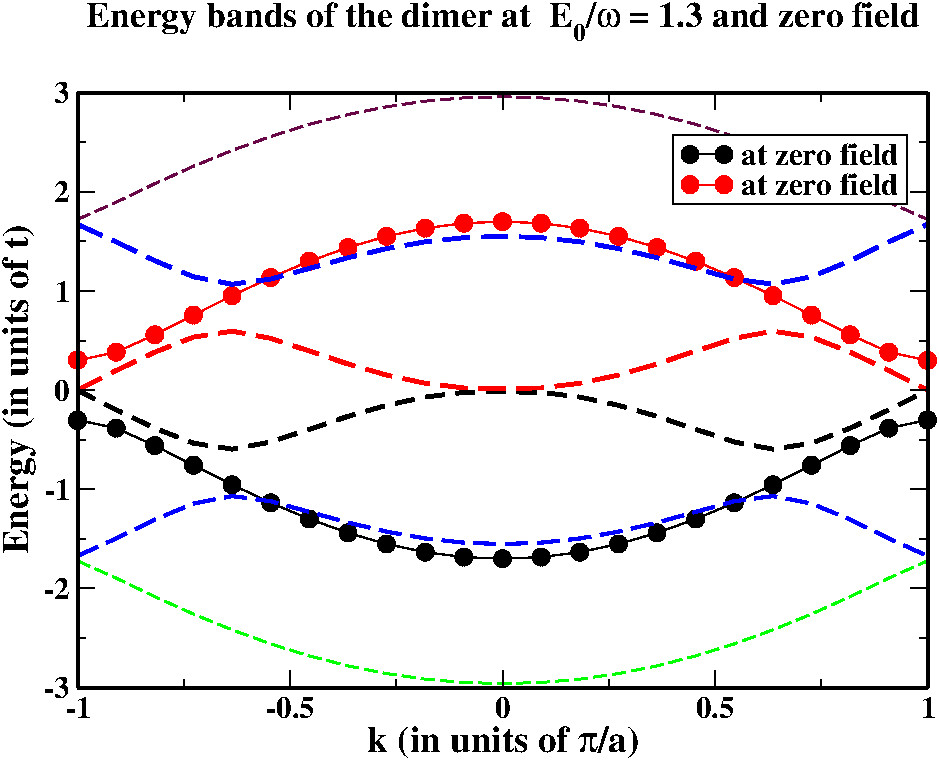 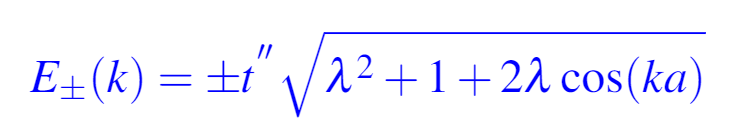 Closing of the Peierls Gap at the zone edges due
       to Floquet bands at specific field/frequency values
Coupling of Floquet bands depends on the driving regime
Bloch band splits into copies of Floquet-Bloch bands
EPL, Vol. 134, 37004 (2022)